Exam Three
Chapters 20 and 21Lymphatic system and Immune System
Lymphatic System
Consists of three parts
A network of ____________________________________ (lymphatics)
Lymph
Lymphatic System: Functions
Returns _________________________________ and leaked plasma proteins back to the blood
Once interstitial fluid enters lymphatics, it is called _



Together with lymphoid organs and tissues, provide the _
Lymphatic Vessels
___________________________________, lymph flows toward the heart

Lymph vessels (lymphatics) include:
Lymphatic _
Lymphatic _
Lymphatic _
Lymphatic Capillaries
Similar to blood capillaries, except
________________________________ (take up cell debris, pathogens, and cancer cells)

Endothelial cells 
overlap to form _
are anchored by collagen filaments
Lymphatic Capillaries
_______________________ from bones, teeth, bone marrow and the CNS
_____________________________: 
specialized lymph capillaries present in _


Absorb ________________________________ and deliver fatty lymph (chyle) to the blood
Lymphatic Collecting Vessels
Similar to veins, except
Have _
more _
Anastomose more frequently
Collecting vessels in the skin travel _
Deep vessels travel with _

Nutrients are supplied from branching vasa vasorum
Lymphatic Trunks
Formed by the union of the largest collecting ducts
Paired _
Paired bronchomediastinal
Paired _
Paired _
A single _
Lymphatic Ducts
Lymph is delivered into one of two large ducts
_________________________________________ drains the right upper arm and the right side of the head and thorax

________________________________________ arises from the ______________________________________ and drains the rest of the body

Each empties lymph into venous circulation at the junction of the internal jugular and subclavian veins on its own side of the body
Lymph Transport
Lymph is propelled primarily by

 

Contractions of _________________________________ in the walls of the lymphatics 

Other forces that help with lymphatic movement include 
contraction of _

pressure changes due to the action of the _
Lymphoid Cells
Lymphocytes the main warriors of the immune system 
Two main varieties
Lymphocytes
T cells and B cells protect against ____________________
Anything the body perceives as _
Bacteria and their toxins; viruses
Mismatched RBCs or cancer cells
Lymphocytes
T cells 
___________________________ the immune response
Attack and destroy _
B cells 
Produce _____________________________, which secrete _
Other Lymphoid Cells
phagocytize foreign substances and _

Dendritic cells 
capture ____________________________ and deliver them to _

__________________________cells 
produce supportive frame-work (________________) that supports other cells in lymphoid organs
Lymphoid Tissue
Houses and provides a __________________________________ for lymphocytes
Furnishes a surveillance vantage point 
Two main types
_________________________ lymphatic tissue
Lymphatic _
Lymphoid Tissue
______________________lymphatic tissue 
scattered reticular tissue elements in _

Larger collections in
 
lymphoid organs
Lymphoid Tissue
Lymphatic follicles (_________________) are solid, spherical bodies of tightly packed reticular elements and cells
______________________________ center composed of dendritic and B cells
May form part of larger lymphoid organs
Lymph Nodes
_______________________________________ of the body
Embedded in 
 
clusters along _

Near the body surface in
Lymph Nodes
Functions
 
________________________________ destroy microorganisms and debris

 
lymphocytes are activated and mount an attack against antigens
Structure of a Lymph Node
External _
Trabeculae extend inward and divide the node into compartments
Two histologically distinct regions
Structure of a Lymph Node
Cortex contains follicles with germinal centers, 
contains many _

Dendritic cells 
 

 
circulate continuously among the blood, lymph nodes, and lymphatic stream

Lymph sinuses
Circulation in the Lymph Nodes
Lymph
Enters via _________________________ lymphatic vessels
Exits the node at the hilus via _________________________________ vessels
__________________________ efferent vessels, causing flow of lymph to stagnate, allowing lymphocytes and macrophages _
Spleen
_______________________ lymphoid organ
Served by ____________________________, which enter and exit at the hilus
Functions
Site of lymphocyte _______________________ and immune surveillance and response
_______________________________________ of aged cells and platelets and debris
Spleen
Stores 
______________________________________ of RBCs (iron) for later reuse
blood _
Site of ________________________________ erythrocyte production
Has a fibrous capsule  
Contains 
 
 
Erythrocytes (________________)
Structure of the Spleen
Two distinct areas
______________________________ around central _
Mostly lymphocytes on reticular fibers and involved in immune functions

________________________________ in venous sinuses and splenic cords
Rich in _________________________________ for disposal of worn-out RBCs and bloodborne pathogens
Thymus
Size with age
In _______________________________, it is found in the inferior neck and extends into the mediastinum, where it partially overlies the heart
Increases in size and is _


Stops growing during adolescence and then gradually _
Thymus
Thymic lobes contain an outer cortex and inner medulla
___________________________ contains densely packed lymphocytes and _

___________________________ contains fewer lymphocytes and thymic (Hassall’s) corpuscles involved in regulatory T cell development
Thymus
Differs from other lymphoid organs in important ways
It functions _
It does not _
The stroma of the thymus consists of star-shaped epithelial cells  instead of reticular fibers
 
These thymocytes provide the environment in which T lymphocytes _
Tonsils
Simplest lymphoid organs
Form a ______________________________________ tissue around the pharynx
______________________________________ tonsils
at posterior end of the oral cavity
______________________________________ tonsils
grouped at the base of the tongue
______________________________________ tonsil
in posterior wall of the nasopharynx
Tubal tonsils
surrounding the openings of the auditory tubes into the pharynx
Tonsils
Contain follicles with _
Are _______________ fully encapsulated
Epithelial tissue overlying tonsil masses invaginates, forming _
Crypts ___________________________________ bacteria and particulate matter
Aggregates of Lymphoid Follicles
Clusters of lymphoid follicles
In the wall of _
Similar structures are also found in the _

Peyer’s patches and the appendix
________________________________________, preventing them from breaching the intestinal wall
Generate “___________________________” lymphocytes
MALT
_____________________________________, including
Peyer’s patches, tonsils, and the appendix (___________________________________)
Lymphoid nodules in the walls of the bronchi (___________________________________)
Protects the digestive and respiratory systems from foreign matter
Immunity
Resistance to _

Immune system has two intrinsic systems
__________________________ defense system
 
__________________________defense system
Immunity
Innate defense system has two lines of defense
First line of defense is _

Second line of defense 
 
 

Inhibit spread of invaders 
______________________________________is its most important mechanism
Immunity
Adaptive defense system 
Third line of defense _


Takes longer to react than the innate system

Innate and adaptive defenses are deeply intertwined
Innate Defenses
Surface barriers
Skin, mucous membranes, and their secretions 
________________________________________ to most microorganisms
_________________________________________ is resistant to weak acids and bases, bacterial enzymes, and toxins

Mucosae provide similar mechanical barriers
Surface Barriers
Protective chemicals inhibit or destroy microorganisms
 
Lipids in _______________________________ and _____________________________ in sweat 
HCl and protein-digesting enzymes of stomach mucosae 
______________________________ of saliva and lacrimal fluid
Surface Barriers
Respiratory system modifications
Mucus-coated _______________________ in the nose 
_____________________________________ of upper respiratory tract sweep ________________________________________ from lower respiratory passages
Internal Defenses: Cells and Chemicals
Necessary if microorganisms invade deeper tissues
 
Natural killer (___________) cells
Inflammatory response (macrophages, mast cells, WBCs, and inflammatory chemicals) 
Antimicrobial proteins (_______________________________________)
Phagocytes: Macrophages
_____________________________ develop from ___________________________to become the chief phagocytic cells
Free macrophages wander through tissue spaces
alveolar macrophages
_______________________________________ macrophages are permanent residents of some organs
Kupffer cells (liver) 
microglia (brain)
Phagocytes: Neutrophils
Neutrophils
Become phagocytic _
Mechanism of Phagocytosis
Step 1: _______________________________ of phagocyte to pathogen 
Facilitated by ____________________________of pathogen by complement proteins or antibodies
Mechanism of Phagocytosis
Destruction of pathogens
digestion by _
Respiratory burst
Release of cell-killing _
Activation of additional enzymes
Oxidizing chemicals 	
 
 
in neutrophils
Natural Killer (NK) Cells
Large _
Target cells that _____________________ “self” cell-surface receptors
Induce _____________________________ in cancer cells and virus-infected cells 
_______________________________ the inflammatory response
Inflammatory Response
Triggered whenever body tissues are _

 

Disposes of cell debris and pathogens

Sets the stage for repair
Inflammatory Response
Cardinal signs of acute inflammation:
 
rubor
 
calor
 
tumor
 
dolor
Inflammatory Response
Inflammatory mediators
 
from _________________________________ cells

Blood proteins

Kinins, prostaglandins (PGs), leukotrienes, and complement 
Released by injured tissue, phagocytes, lymphocytes, basophils, and mast cells
Vasodilation and Increased Vascular Permeability
Inflammatory chemicals cause
________________________________________, resulting in hyperemia 
_______________________________________ of local capillaries and edema 
leakage of exudate

Exudate contains proteins, _
Phagocyte Mobilization
Neutrophils, then other phagocytes flood to inflamed sites
 
release of neutrophils from ________________________________ in response to leukocytosis-inducing factors from injured cells
 
neutrophils cling to the walls of capillaries in the inflamed area
Diapedesis of neutrophils
Neutrophils squeeze out of the capillary walls and into the surrounding tissue
 
inflammatory chemicals (chemotactic agent) promote positive chemotaxis of neutrophils
Antimicrobial Proteins
___________________________________ (IFNs) and complement proteins

Attack _

Hinder microorganisms’ ability to _
Interferons
_____________________________________ are activated to secrete IFNs
IFNs enter _

Neighboring cells produce ___________________________________ that block viral reproduction
Interferons
Produced by a variety of body cells

Interferons also activate _
Interferons
Functions
 
Reduce _
Activate macrophages and mobilize NK cells

Genetically engineered IFNs for
Antiviral agents against hepatitis and genital warts virus
Multiple sclerosis treatment
Complement
about ______________________________ that circulate in an inactive form

Major mechanism for _
Complement
___________________________ all aspects of the inflammatory response

Kills ____________________________ and certain other cell types by cell _

Enhances both nonspecific and specific defenses
Complement Activation
Two pathways 
Classical pathway
Antibodies bind to invading organisms 
Complement protein binds to the antigen-antibody complexes 	
 

Alternative pathway
Triggered when complement proteins interact on the _
Complement Activation
Each pathway involves activation of proteins in an _

Each step catalyzes the next
Complement Activation
Activated complement

Enhances _

Promotes _

Causes cell _
Fever
___________________________________ to invading microorganisms

Leukocytes and macrophages exposed to foreign substances _

Pyrogens reset the body’s _
Fever
___________________________ fevers are dangerous because heat denatures enzymes

__________________________ of moderate fever
Causes the liver and spleen to _________________________________ and zinc (needed by microorganisms)
Increases ______________________________, which speeds up repair
Adaptive Defenses
The adaptive immune (specific defense) system
Protects against _______________________________________ and abnormal body cells 
Amplifies the inflammatory response
Activates _
Adaptive Defenses
Adaptive immune response
Is _
Is _
Has _
Two separate overlapping arms
___________________________________ (antibody-mediated) immunity
___________________________________   (cell-mediated) immunity
Antigens
Substances that can _________________________________  the adaptive defenses and ___________________________ an immune response

Most are large, complex molecules not normally found in the body (_________________________)
Complete Antigens
Important functional properties
 
ability to stimulate proliferation of specific lymphocytes and antibodies 
 
ability to react with products of activated lymphocytes and antibodies released 
Examples: foreign protein, polysaccharides, lipids, and nucleic acids
Haptens (Incomplete Antigens)
Small molecules 
peptides, nucleotides, and hormones  
___________________________________ by themselves
become immunogenic _

Cause the immune system to mount a harmful attack 
Examples: poison ivy, _______________________________, detergents, and cosmetics
Antigenic Determinants
___________________________________ of an entire antigen that are immunogenic

Antibodies and lymphocyte receptors bind to them
Antigenic Determinants
Most naturally occurring antigens have ____________________________ antigenic determinants that
Mobilize several different lymphocyte populations
Form different kinds of _

Large, chemically simple molecules (e.g., plastics) have _
Self-Antigens: MHC Proteins
Protein molecules (self-antigens) on the surface of cells
Antigenic to __________________________ in transfusions or grafts 
Example: MHC proteins
Coded for by genes of the major histocompatibility complex (MHC) and _
MHC Proteins
Classes of MHC proteins

______________________ MHC proteins, found on virtually _

Class _____________ MHC proteins, found on certain cells in the immune response 

MHC proteins display peptides (usually self-antigens)
In infected cells, MHC proteins _
Cells of the Adaptive Immune System
Two types of lymphocytes
B lymphocytes 
 
T lymphocytes
  
Antigen-presenting cells (APCs)
Do not respond to specific antigens
Play essential _____________________________ in immunity
Lymphocytes
Originate in red bone marrow
B cells mature in the _
T cells mature in the _
Lymphocytes
When mature, they have
Immunocompetence; they are able to _


Self-tolerance 
unresponsive to self antigens
Naive (unexposed) B and T cells are exported to lymph nodes, spleen, and other lymphoid organs
T Cells
T cells mature in the thymus under negative and positive selection pressures
Positive selection
 


Negative selection
Prompts _______________________________ of T cells that bind to self-antigens displayed by self-MHC
Ensures _
Antigen-Presenting Cells (APCs)
Present fragments of antigens to be recognized by T cells
Major types
Dendritic cells in connective tissues and epidermis
___________________________________ in connective tissues and lymphoid organs
Macrophages and Dendritic Cells
Present antigens and activate T cells
Macrophages mostly remain fixed in the lymphoid organs
Dendritic cells internalize pathogens and enter lymphatics to present the antigens to T cells in lymphoid organs

Activated T cells _
Prod macrophages to become _____________________________________________ and to secrete bactericidal chemicals
Adaptive Immunity: Summary
Uses __________________________,  APCs, and specific molecules to identify and destroy nonself substances
Depends upon the ability of its cells to
______________________________________ by binding to them
Communicate with one another so that the whole system mounts a specific response
Humoral Immunity Response
Antigen challenge
First encounter between an antigen and a naive immunocompetent lymphocyte
Usually occurs in the _
If the lymphocyte is a B cell
The antigen provokes a humoral immune response
Clonal Selection
Antigen binding activates B cells
Antigen taken into B cells by _
B cell produces clones that have receptors for the antigen that originally bound to it. 
Needs _____________________________ to do this
Most clone cells _
secrete specific antibodies at the rate of 2000 molecules per second for four to five days
Fate of the Clones
Secreted antibodies
Circulate in _
Bind to free _
Fate of the Clones
Clone cells that do not become plasma cells become _
Provide immunological memory
Mount an ______________________________ response to ______________________________ of the same antigen
Immunological Memory
Primary immune response
 Occurs on the first exposure to a specific antigen
Lag period:  
Peak levels of plasma antibody are reached in _

Antibody levels _
Immunological Memory
Secondary immune response
Occurs on _______________________________ to the same antigen
Sensitized memory cells respond within _
Antibody levels peak in _______________________________________ at much higher levels 
Antibodies bind with greater affinity
Antibody level can remain high for _
Active Humoral Immunity
Occurs when B cells encounter ____________________________ and produce specific antibodies against them
Two types
Naturally acquired
response to a _

Artificially acquired
response to _
Active Humoral Immunity
Vaccines
Spare us the symptoms of the primary response
Provide ____________________________________ that are immunogenic and reactive
 Target only ______________________________________, so fail to fully establish cellular immunological memory
Passive Humoral Immunity
Antibodies introduced, but not _

B cells are not challenged by antigens
Immunological _________________________ does not occur
Passive Humoral Immunity
Two types
Naturally acquired
 

 
injection of serum, such as gamma globulin
Protection is immediate but ends _
End Chapter 20.  Start Chapter 21
Antibodies
Immunoglobulins
 

Proteins secreted by _

Capable of binding specifically with _________________________________ detected by B cells
Basic Antibody Structure
T-or Y-shaped monomer 
 four linked polypeptide chains 

Two _

Two _
Basic Antibody Structure
Variable (V) regions of each arm combine to form two identical _

Constant (C) region of stem determines
The antibody class (IgM, IgA, IgD, IgG, or IgE)
 
How the antibody class functions in antigen elimination
Classes of Antibodies
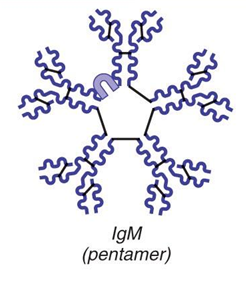 IgM
A _____________________________; first antibody released 
Potent agglutinating agent
Readily fixes and activates complement
IgA (secretory IgA)
Monomer or _____________________ ; in _____________________and other secretions
Helps prevent entry of pathogens
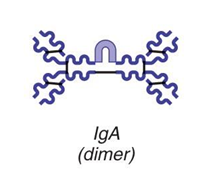 Classes of Antibodies
IgD
Monomer attached to the surface of _
Functions as a _
IgG
Monomer; 75–85% of antibodies in plasma
From _
Crosses the _
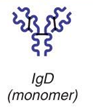 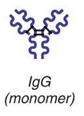 Classes of Antibodies
IgE
Monomer active in some _


Causes mast cells and basophils to release _
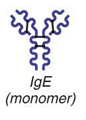 Antibody Targets
Antibodies _
Form antigen-antibody (immune) complexes
Defensive mechanisms used by antibodies 
 
Agglutination    
 
Lysis by Complement  fixation
Neutralization
___________________mechanism
Antibodies block _____________________________ or bacterial exotoxins 
Prevent these antigens from binding to receptors on tissue cells
Antigen-antibody complexes undergo _
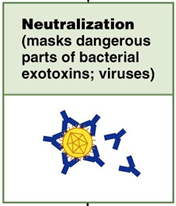 Agglutination
Antibodies bind the same determinant on _

Cross-linked antigen-antibody complexes agglutinate
Example: clumping of _
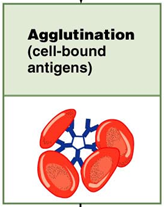 Precipitation
___________________________ are cross-linked
Complexes precipitate and are subject to _
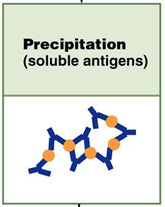 Complement Fixation and Activation
Main antibody defense against cellular antigens
Several antibodies __________________________  on a cellular antigen
Their complement-binding sites trigger ____________________________ into the cell’s surface 
Complement triggers cell _
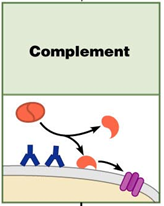 Complement Fixation and Activation
Activated complement functions
Amplifies the _
 
Enlists more and more defensive elements
Cell-Mediated Immune Response
T cells provide defense against ____________________________ antigens
Two types of surface receptors of T cells
 
Play a role in T cell interactions with other cells
Cell-Mediated Immune Response
Major types of T cells
CD4 cells become _
CD8 cells become _______________________________________ that destroy cells harboring foreign antigens
Other types of T cells
Regulatory T cells (TREG)
Comparison of Humoral and Cell-Mediated Response
Antibodies of the _
The simplest ammunition of the immune response
Targets
__________________________________ and molecules in extracellular environments (body secretions, tissue fluid, blood, and lymph)
Comparison of Humoral and Cell-Mediated Response
T cells of the cell-mediated response
Recognize and respond _____________________________________ displayed on the surface of body cells
Targets
_______________________________________ infected by viruses or bacteria
Abnormal or _
Cells of infused or ____________________________________ foreign tissue
Antigen Recognition
_______________________________ T cells are activated when their surface receptors bind to a recognized antigen:  _
T cells must simultaneously recognize
Nonself :   

Self:
MHC Proteins
Two types of MHC proteins are important to T cell activation
_________________________ MHC proteins
displayed by ______________________except RBCs
_________________________MHC proteins 
displayed ____________________________-:  dendritic cells, macrophages and B cells
Both types are synthesized at the ER and bind to peptide fragments
Class I MHC Proteins
Bind with fragment of a protein synthesized in the cell (_____________________________)
Endogenous antigen is a _________________  in a normal cell; 
a nonself antigen in an infected or abnormal cell
Informs cytotoxic T cells of the _
Class II MHC Proteins
Bind with fragments of _________________________________ that have been engulfed and broken down

Recognized by _
T cell activation:  step one
Phagocytic cell engulfs material
Becomes _

MHC protein will present the antigen on the APC surface
T cells will _______________________________ on the APC
Helper T (CD4) cells bind to _
Cytotoxic T (CD8) cells will be activated through _
T cell activation:  step two
Once the T cell has found the MHC and the antigen, it needs a few more signals from the APC
 
Surface __________________________________ on the APC help to activate T cells

Cytokines (_____________________________________) are released and cause the T cell to activate and differentiate
Results in clone formation
Cytokines
Cytokines
General term for _________________________ that influence cell development, differentiation and response
Interleukin _
Released by _
Stimulates T cells to _
Synthesizes more _
Interleukin _
 
Encourages activated T cells to divide rapidly
Roles of Helper T(TH) Cells
Play a central role in the __________________________ immune response
Once primed by APC presentation of antigen, they
 
Induce T and B cell proliferation
_______________________________________________ and recruit other immune cells

Without TH, there is _
Helper T Cells
Interact _

Stimulate B cells to __________________________________ and begin _

Most antigens require TH co-stimulation to activate B cells
Roles of Cytotoxic T(TC) Cells
_____________________________ and kill other cells
Activated TC cells circulate in ___________________________________ and lymphoid organs in search of body cells displaying antigen they recognize
Roles of Cytotoxic T(TC) Cells
Targets
 
Cells with _______________________________ bacteria or parasites
 
Foreign cells (transfusions or transplants)
Cytotoxic T Cells
Bind to a self-nonself complex 

Can destroy all _
Cytotoxic T Cells
Lethal hit
Tc cell releases ___________________________ and granzymes by exocytosis

Perforins create __________________________ through which granzymes enter the target cell

Granzymes stimulate _
Natural Killer Cells
Recognize other signs of abnormality
Lack of _
____________________________________ a target cell
Different surface marker on _

Use the same key mechanisms as Tc cells for killing their target cells
Regulatory T (TReg) Cells
Dampen the immune response by _


Important in _
Organ Transplants
Four varieties
Autografts: 
from one body site to _
Isografts: 
 
 : 
between individuals who are not identical twins 
Xenografts: 
from _
Prevention of Rejection
Depends on the similarity of the tissues
Patient is treated with _


Corticosteroid drugs to suppress inflammation
Antiproliferative drugs
Immunosuppressant drugs
Many of these have severe side effects
Clinical Terms
Caused by _______________________ invading the lymphatic system in the lower extremities
Lymphatic filariasis
Results in _

Lower limbs and scrotum
May be a combination of lymph blockage and immune response to the parasite
Typically a tropical disease
Hodgkin’s disease
Lymphoid tissue malignancy
Cancerous growth of cells in _

Symptoms:
Swollen, _
Fatigue
Hodgkin’s disease
Characterized by _
Thought to be a _

Treatment:
Chemotherapy and radiation
Non-Hodgkin’s lymphoma
Includes all cancers of lymphoid tissue _

Uncontrolled multiplication and metastasis of _
Swelling of the _
Spleen 
Peyer’s patches

Is the 5th most common type of cancer
Lymphoma
General term 

Any _________________of the lymphoid tissue
Mononucleosis
Viral disease  “mono”
Caused by _
Present in  
“kissing disease”_coughing 
Virus attacks B lymphocytes  activation of T lymphocytes which _
Symptoms
 
Fever
 
Swollen lymph nodes
Duration:  _